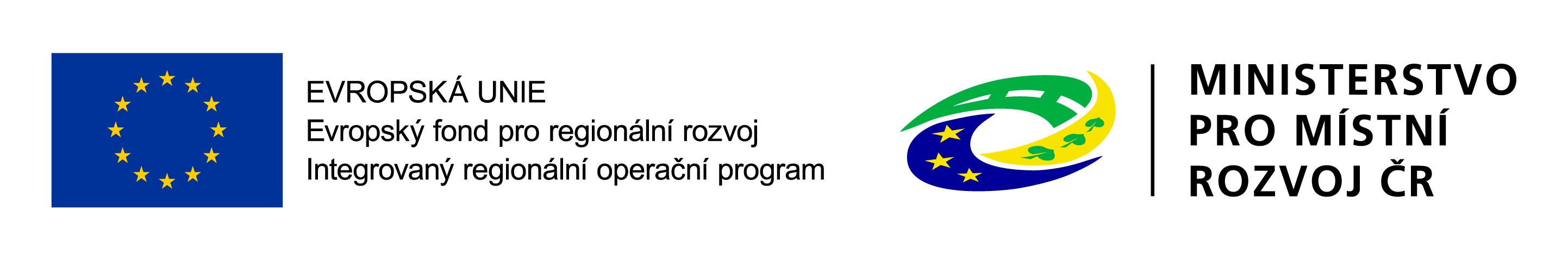 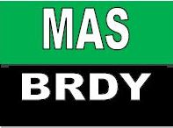 SEMINÁŘ PRO ŽADATELE   k 2. výzvě MAS Brdyz Programu rozvoje venkova
Vlachová Petra
MAS Brdy
5. 6. 2018
Program
Prezence účastníků 
Zahájení semináře
Představení vyhlašovaných Fichí: (podmínky, kritéria přijatelnosti, oprávnění žadatelé, výše způsobilých výdajů) 
Postup pro podávání Žádostí o dotaci (vygenerování, vyplnění a podání žádosti)
Hodnocení a výběr projektů a průběh další administrace 
Diskuze 
Závěr
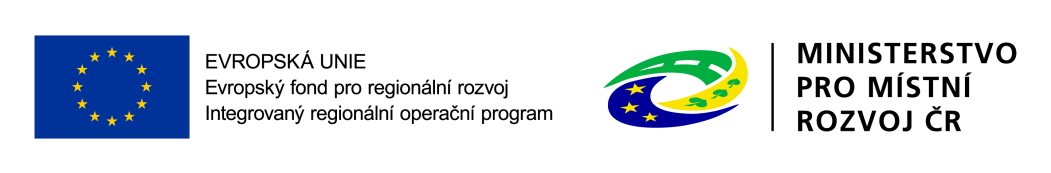 Vymezení územní působnosti
Celková výše dotace pro 
    2. výzvu je   
    5.491.847,-Kč


Lze realizovat pouze na území MAS Brdy
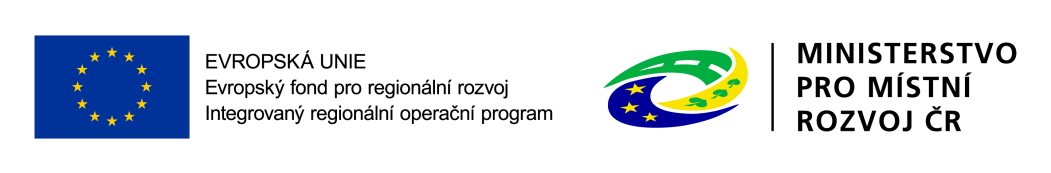 Základní informace o 1. výzvě PRV
Datum vyhlášení Výzvy:  31. 5. 2018 (text Výzvy na www.masbrdy.cz) 

Příjem žádostí: 14. 6. –  28. 6. 2018 na Portálu farmáře 

Termín příjmu příloh: v době trvání příjmu Žádostí na MAS v pracovní době po - pá 8:00 do 16:00hod, vždy po tel. domluvě
Adresa: Slunečná 372, 262 23  Jince  

Termín registrace na RO SZIF:   28. 8. 2018 
Kontaktním místem je MAS (vyj. Dohody a Dodatku k Dohodě)
Důležité dokumenty: pravidla pro žadatele,...na www.szif.cz
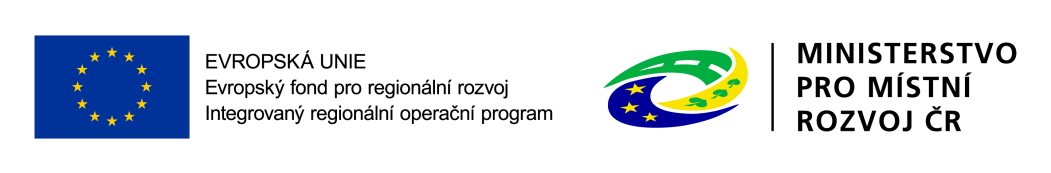 Vyhlášené Fiche
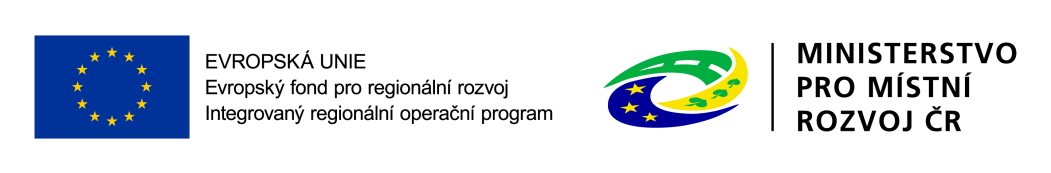 Obecné podmínky poskytnutí dotace
Ex – post financování – úhrada výdajů z vlastních zdrojů. 
Před podpisem Dohody není na dotaci právní nárok. 
Realizace projektu do 24 měsíců od podpisu Dohody. 
Za splnění podmínek zodpovídá výhradně příjemce. 
Předmět projektu musí být provozován výhradně příjemcem dotace od data podání ŽoP do konce lhůty vázanosti projektu na účel.( 5let) 
Předmět dotace musí být ve vlastnictví žadatele od okamžiku pořízení do konce lhůty vázanosti projektu na účel. 
Správní akt stavebního úřadu
  –platný ke dni podání ŽoD na MAS, 
  –pravomocný ke dni předložení přílohy na MAS.
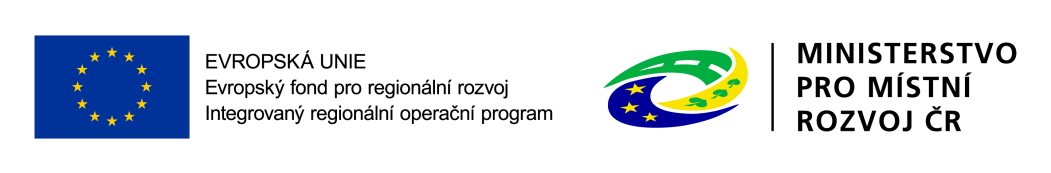 Obecné podmínky poskytnutí dotace
Dotaci lze získat pouze na způsobilé výdaje. 

   Způsobilost výdajů:
Výdaje mohou vzniknout nejdříve k datu podání ŽoD na MAS a skutečně uhrazeny nejpozději do data předložení Žádosti o platbu. 
Výše způsobilých výdajů: 50 000 – 5 000 000,- Kč 
Výše způsobilých výdajů je vypočtena na základě dodavatelských faktur 
Stavební práce – katalog stavebních prací a materiálu ÚRS PRAHA a.s., RTS a. s., Callida, s.r.o. 
Hrazeno bezhotovostně prostřednictvím vlastního bankovního účtu, hotovostně - maximální výše výdajů, ze kterých je stanovena dotace – 100.000,-Kč
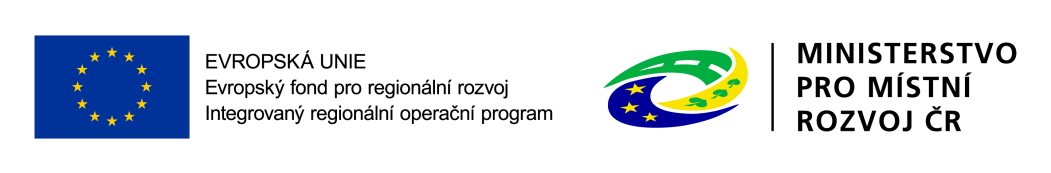 Dotaci nelze poskytnout
pořízení použitého movitého majetku 
v případě zemědělských investic nákup platebních nároků, zemědělských produkčních práv, nákup zvířat, jednoletých rostlin a jejich vysazování 
daň z přidané hodnoty u plátců DPH za předpokladu, že si mohou DPH nárokovat u finančního úřadu 
prosté nahrazení investice 
kotle na biomasu a bioplynové stanice 
závlahové systémy a studny včetně průzkumných vrtů 
výdaje týkající se včelařství, rybolovu a akvakultury 
zpracování produktů rybolovu a akvakultury a medu 
obnovu vinic , oplocení vinic a sadů 
technologie pro zpracování vinných hroznů 
nákup vozidel kategorie L a M a N (není-li ve specifických podmínkách Pravidel uvedeno jinak) 
pořízení technologií, které slouží k výrobě elektrické energie
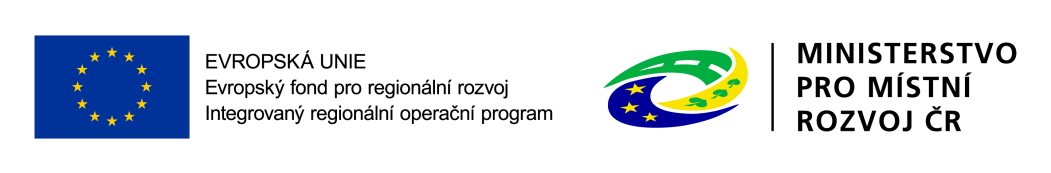 Obecné podmínky poskytnutí dotace
•Výběrové/zadávací řízení dle Pravidel a Příručky pro zadávání veřejných zakázek Programu rozvoje venkova na období 2014 – 2020 (verze 4). 

PUBLICITA:
Žadatel je povinen dodržovat publicitu projektu od podpisu Dohody po celou dobu lhůty vázanosti projektu na účel 

–Příručka pro publicitu PRV 2014 – 2020 (verze 3)
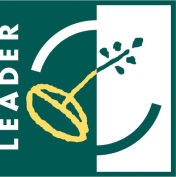 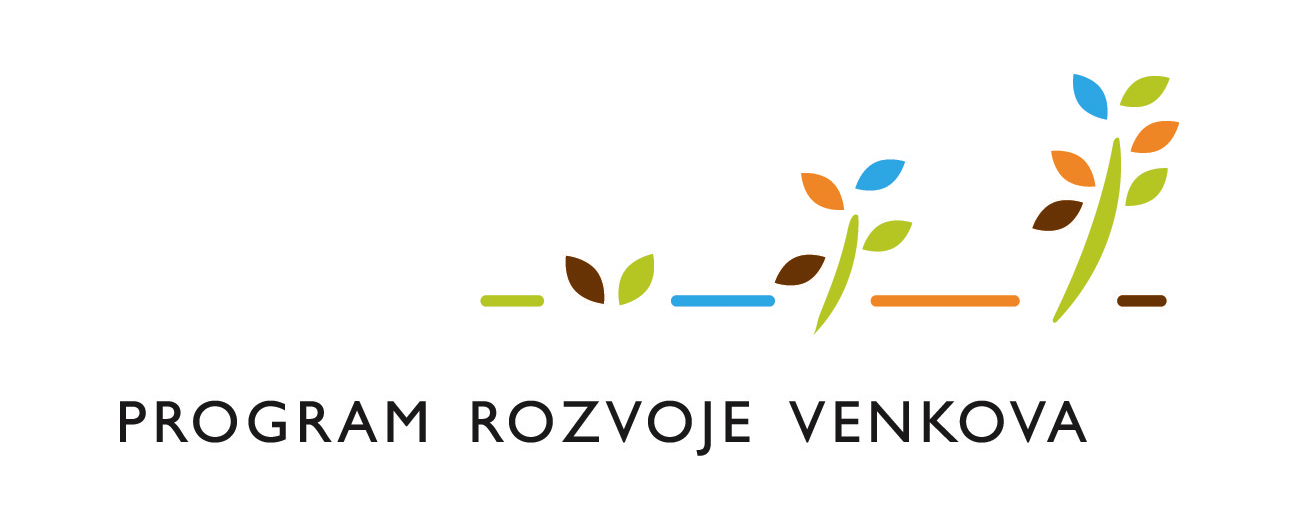 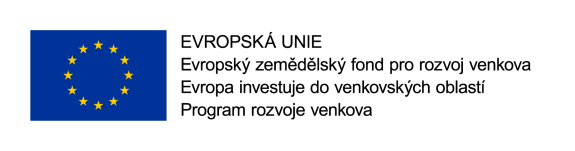 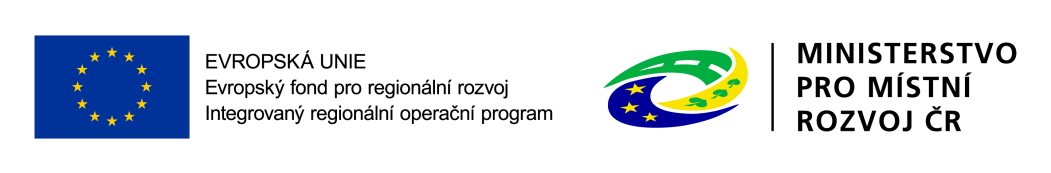 Společné podmínky pro všechny Fiche
Realizací projektu vznikne samostatný funkční celek. 
Projekt musí být realizován na území MAS. 
Lhůta vázanosti na účel trvá 5 let od data převedení dotace na účet příjemce. 
Žadatel musí splnit podmínku finančního zdraví u projektů, jejichž způsobilé výdaje, ze kterých je stanovena dotace, přesahuje 1.000.000,- Kč 
             - Metodika výpočtu finančního zdraví -         
                https://www.szif.cz/cs/prv2014-fin_zdravi 
             - Nevztahuje se na obce, svazky obcí, příspěvkové
                organizace, spolky, pobočné spolky, ústavy,   
                o.p.s., z.s.p.o. církevní organizace a náboženské      -              společnosti, nadace, školní statky/podniky
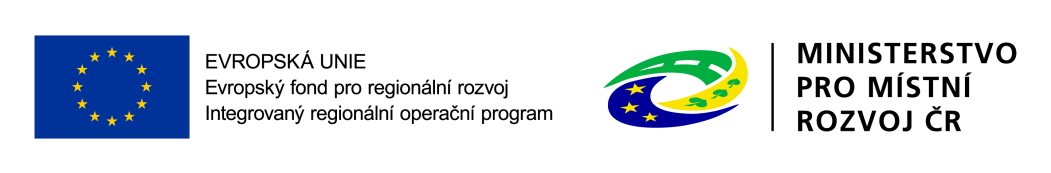 Společné podmínky pro všechny Fiche
Vytvoření nového pracovního místa 
Metodika tvorby nových pracovních míst (Příloha 14 Pravidel). 
Vytvořit nejpozději do 6 měsíců od data převedení dotace na účet příjemce. 
Udržet 3 roky-malý, střední podnik, 5let- velký podnik od data převedení dotace na účet. 
Využití pouze části objektu, který je předmětem dotace: 
            –Nutné uvést do formuláře ŽoD. 
            –Metodika stanovení výdajů, na které může být 
              poskytnuta dotace v případě využití části objektu, 
              který je předmětem projektu, pro jiné účely než jsou       -            cíle a účel operace (Příloha 15 Pravidel). 
Údaje o projektu jsou úplné od data podání ŽoD po dobu 10 let od proplacení dotace ( doba archivace). 
ŽoD musí obdržet v rámci preferenčních kritérií minimální počet bodů stanovený pro danou Fichi.
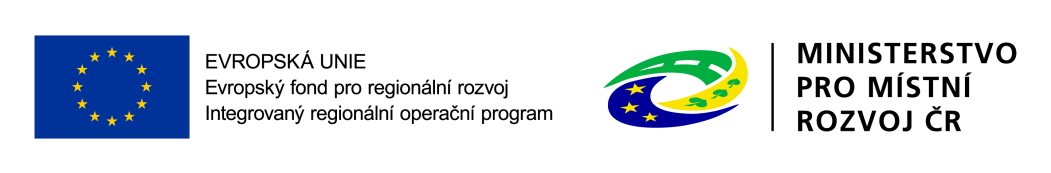 Fiche 1 – Zemědělské podnikání
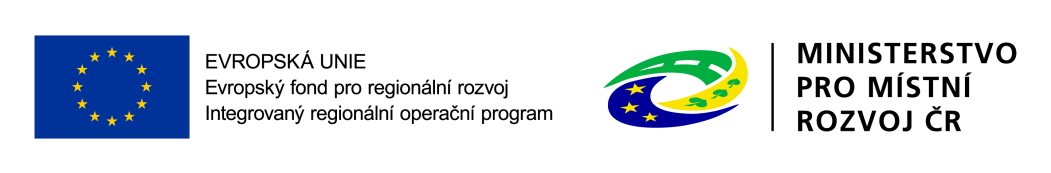 Fiche 1 – Zemědělské podnikání
Způsobilé výdaje:
•Stavby, stroje a technologie v živočišné výrobě
•Stavby, stroje a technologie pro rostlinnou a školkařskou  
  výrobu
•Peletárny, jejichž veškerá produkce bude spotřebována přímo v  -zemědělském podniku
•Nákup nemovitosti

Podmínky:
•Předmět dotace odpovídá výrobnímu zaměření žadatele.
•Předmět dotace nesmí sloužit pouze pro poskytování služeb.
•Posouzení vlivu záměru na životní prostředí dle přílohy č. 1         -zákona 100/2001 Sb.
•Způsoby uspořádání vlastnických vztahů:
    –Vlastnictví, spoluvlastnictví s min. 50 % podílem, nájem, 
    -pacht, -věcné břemeno.
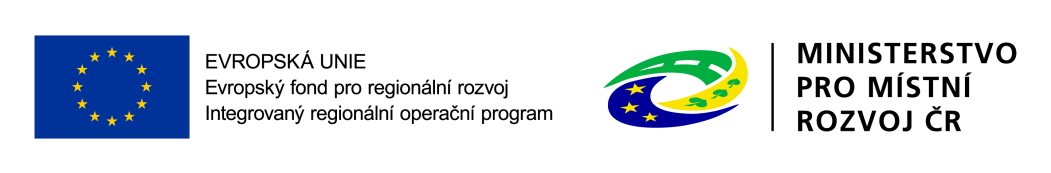 Fiche 2 – Nezemědělské podnikání
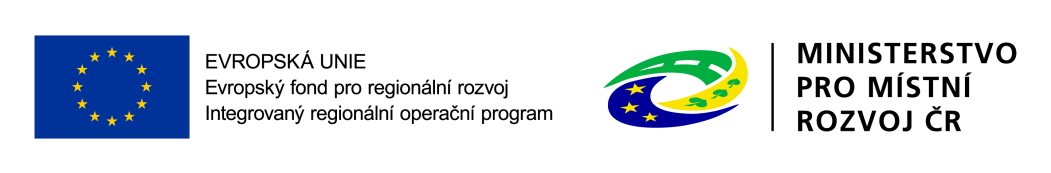 Fiche 2 – Nezemědělské podnikání
Režim podpory:
•režim de minimis–preferovaný režim podpory (celková výše podpory de minimis, poskytnutá jednomu podniku, nesmí za libovolná tři po sobě jdoucí jednoletá účetní období překročit 200 000EUR)
http://eagri.cz/public/app/RDM/Portal/Subject/Search

•režim blokové výjimky–pouze v případě, že žadatel nemůže využít režim deminimis
Velikost podniku (Příloha 4 Pravidel) 
Mikropodnik - méně než 10 zaměstnanců; roční obrat nebo bilanční suma roční rozvahy nepřesahuje 2 miliony EUR 
Malý podnik - méně než 50 zaměstnanců; roční obrat nebo bilanční suma roční rozvahy nepřesahuje 10 milionů EUR 
Střední podnik - méně než 250 zaměstnanců; roční obrat nepřesahuje 50 milionů EUR x bilanční suma roční rozvahy nepřesahuje 10 milionů EUR
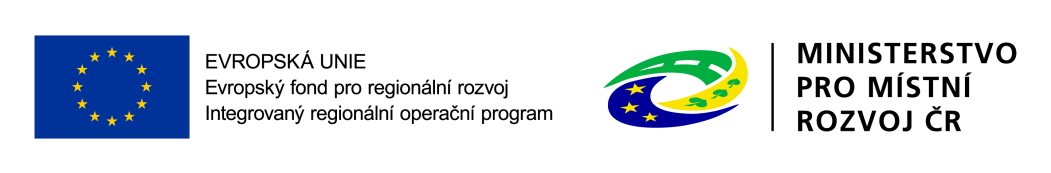 Fiche 2 – Nezemědělské podnikání
Způsobilé výdaje: •Stavební obnova či nová výstavba provozovny, kanceláře,     malokapacitního ubytovacího zařízení. •Pořízení strojů, technologií a dalšího vybavení sloužícího pro                           -nezemědělskou činnost v souvislosti s projektem. •Doplňující výdaje jako součást projektu (max. 30 % projektu). Dotaci nelze poskytnout: •nákup zemědělských a lesnických strojů (kategorie T, C, S).
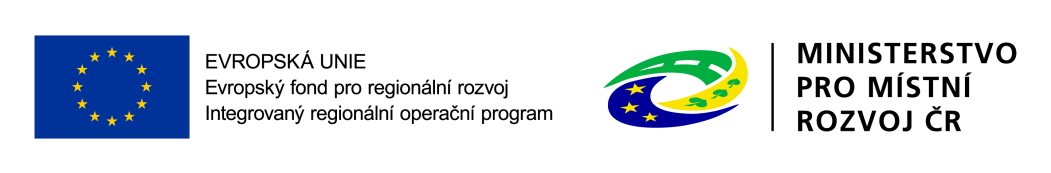 Fiche 2 – Nezemědělské podnikání
Podmínky: 
•Nezemědělská činnost 
•Převažují produkty neuvedeny v příloze I Smlouvy o fungování EU! 
•Výroba tvarovaných biopaliv k prodeji nebo využita pro 
  nezemědělskou činnost. 
•Způsoby uspořádání vlastnických vztahů: 
–Stavební práce - vlastnictví, spoluvlastnictví s min. 50 % podílem, věcné břemeno 
–Stroje, technologie - vlastnictví, spoluvlastnictví s min. 50 % podílem, nájem, výpůjčka, věcné břemeno 

Podmínky pro režim blokové podmínky: 
•Pouze počáteční investice – příloha 16 Pravidel 

(založení nové provozovny, rozšíření kapacity stávající provozovny, rozšíření výrobního sortimentu provozovny o výrobky, nebo za účelem zásadní změny celkového výrobního postupu stávající provozovny)
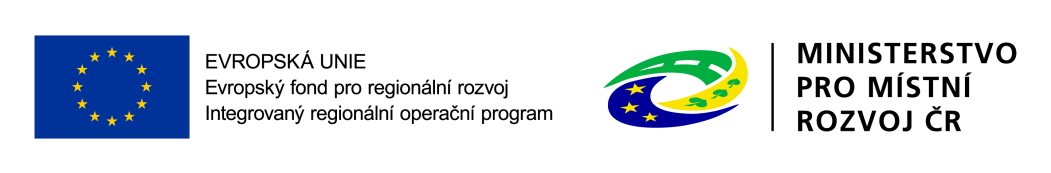 Žádost o dotaci (ŽoD)
se podává samostatně za každou Fichi, 
za danou Fichi v dané Výzvě je možné podat pouze jednu ŽoD konkrétního žadatele na stejný předmět podnikání (CZ-NACE), 
nelze kombinovat různé režimy podpory, 
skutečnosti, které žadatel uvedl do ŽoD a získal za ně body, jsou závazné od data podání ŽoD na MAS do konce lhůty vázanosti na účel, 
formulář ŽoD se generuje na Portálu farmáře
Doporučujeme zaregistrovat mail pro zasílání upozornění, ze SZIF
ŽoD je možné nejprve bezplatně konzultovat s MAS (DOPORUČENÍ), 
datum podání Žádosti o dotaci na MAS se považuje datum podání ŽoD na Portál farmáře.
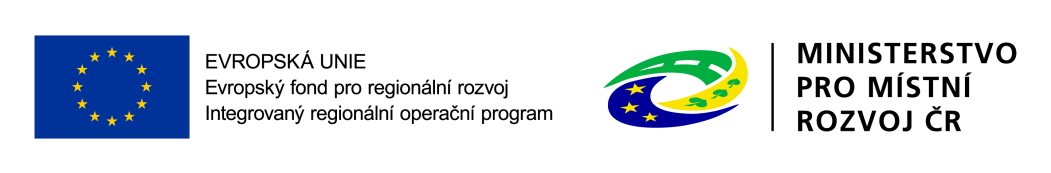 Přílohy Žádosti o dotaci
• Pravomocné a platné (v případě veřejnoprávní smlouvy platné  -a účinné) odpovídající povolení stavebního, na jehož základě -lze projekt/část projektu realizovat, 
•Stavebním úřadem ověřená projektová dokumentace 
-předkládaná k řízení stavebního úřadu, 
•Půdorys stavby/půdorys dispozice technologie v-                 -odpovídajícím měřítku s vyznačením rozměrů
  stavby/technologie k projektu/části projektu, pokud není 
-přílohou projektová dokumentace, 
•Katastrální mapa s vyznačením lokalizace předmětu projektu -(netýká se mobilních strojů), 
•Formuláře pro posouzení finančního zdraví žadatele, u něhož -je prokázání vyžadováno, 
•Prohlášení o zařazení podniku do kategorie mikropodniků, --malých a středních podniků podle velikosti    dle Přílohy 5 ---Pravidel,
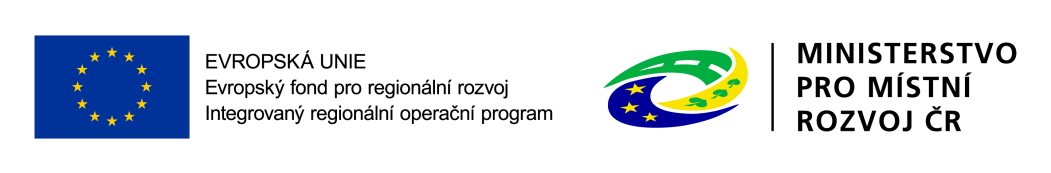 Přílohy Žádosti o dotaci
•Dokument prokazující existenci objektu venkovské turistiky s návštěvností min. 2 000 osob/rok v okruhu 10 km (Fiche 4 – v případě potřeby). 
•V případě, že je dotace poskytována v režimu blokové výjimky na zásadní změnu výrobního prostoru, pak Kartu majetku pro majetek užívaný při činnosti, jež má být modernizována – prostá kopie
•V případě, že je dotace poskytována v režimu blokové výjimky na rozšíření výrobního sortimentu stávající provozovny, pak Kartu majetku znovupoužitého majetku – prostá kopie.

Přílohy stanovené MAS:  
VZORY NALEZNETE na www.masbrdy.cz
•Doklad o souladu se Strategií
•Vazba na venkovskou turistiku 
•Čestné prohlášení – stavba  - v případě, že projekt nevyžaduje 
-stavební povolení nebo ohlášení stavby.
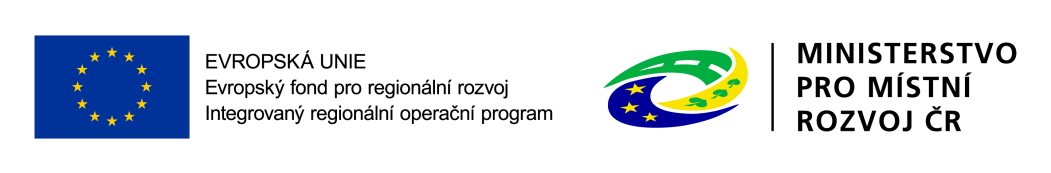 Přílohy po zaregistrování Žádosti o dotaci
Realizace výběrového řízení
Formulář Žádosti o dotaci aktualizovaný dle výsledků výběrového řízení
Přílohy předkládané při podpisu Dohody
Potvrzení finančního úřadu o bezdlužnosti
V případě, že je podpora poskytována v režimu de minimis, vyplněné čestné prohlášení (vzor příloha 17 Pravidel)
Přílohy předkládané při podání Žádosti o platbu
Oprávnění k provozování činnosti, která je předmětem projektu -prostá kopie (výpis z živnostenského či obchodního rejstříku,    -anebo evidence zemědělského podnikatele, oprávnění se nepředkládá) 
Doklad o vedení bankovního účtu ve vlastnictví příjemce dotace –prostá kopie
Cenový marketing – prostá kopie
Účetní a daňové doklady související s realizací projektu
Doklad o uhrazení závazku
Technický průkaz při nákupu strojů a technologií nad 100 000,-Kč
Kolaudační souhlas v případě stavby
Fotodokumentace, atd
Podání Žádosti o dotaci
Portál farmáře 
•základní komunikační nástroj se SZIF 
•https://www.szif.cz/cs
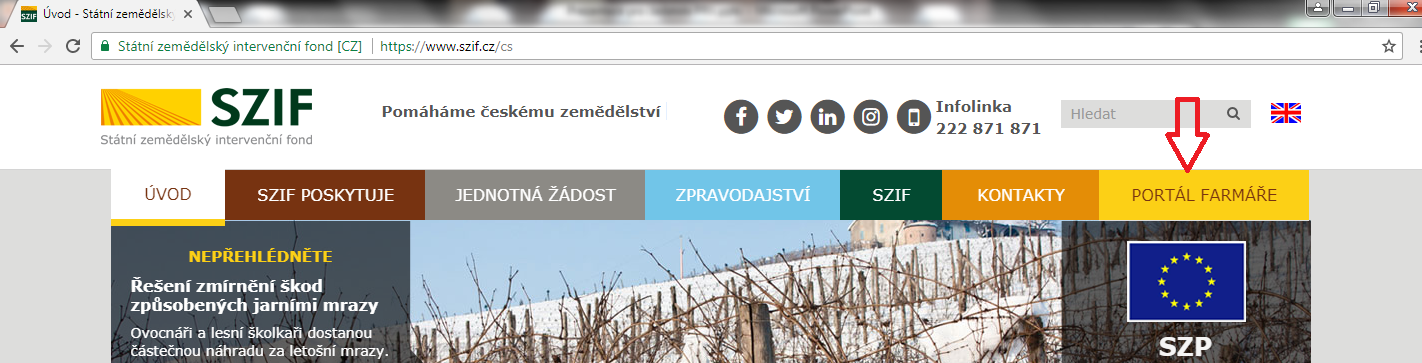 Komunikace s MAS – osobní jednání, DS, e-mail s elektronickým podpisem, e-mail s elektronicky podepsaným dokumentem v příloze
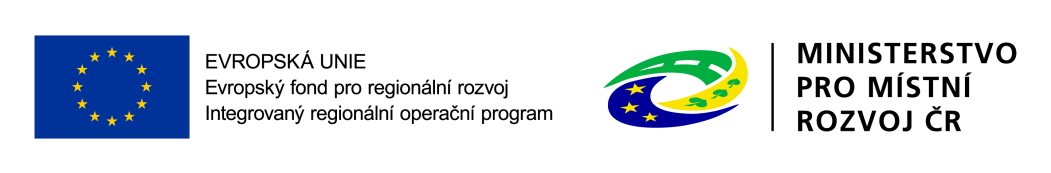 Podání Žádosti o dotaci
Postup zřízení přístupu na Portál farmáře
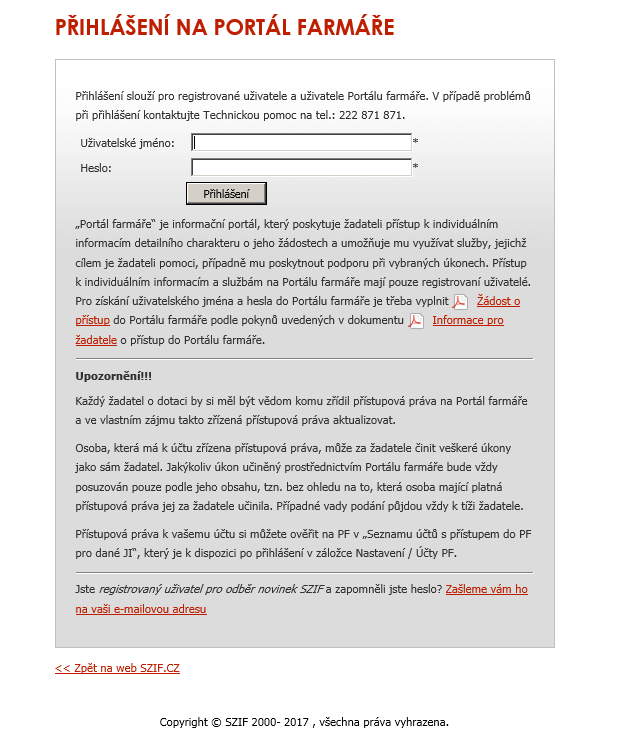 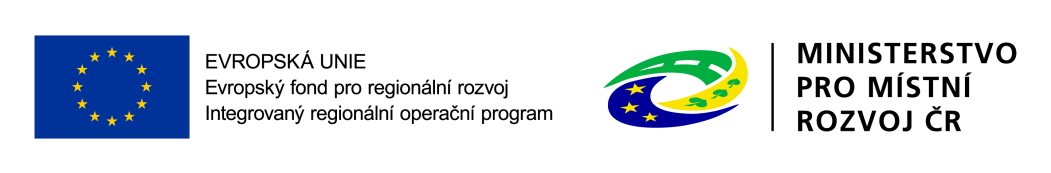 Podání Žádosti o dotaci
•Podrobný postup vygenerování a podání ŽoD  
http://www.szif.cz/cs/prv2014-1921

•Generovat  ŽoD lze   od 31. 5. 2018
 
•Podání na MAS      14. 6. – 28. 6. 2018
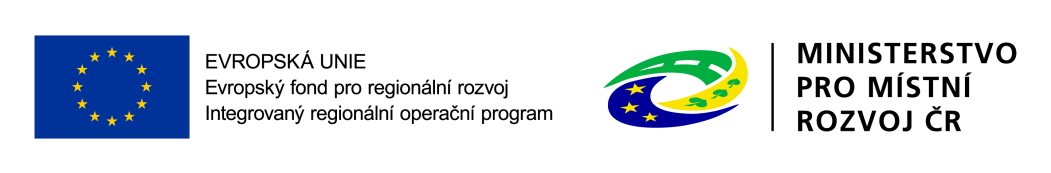 Podání Žádosti o dotaci
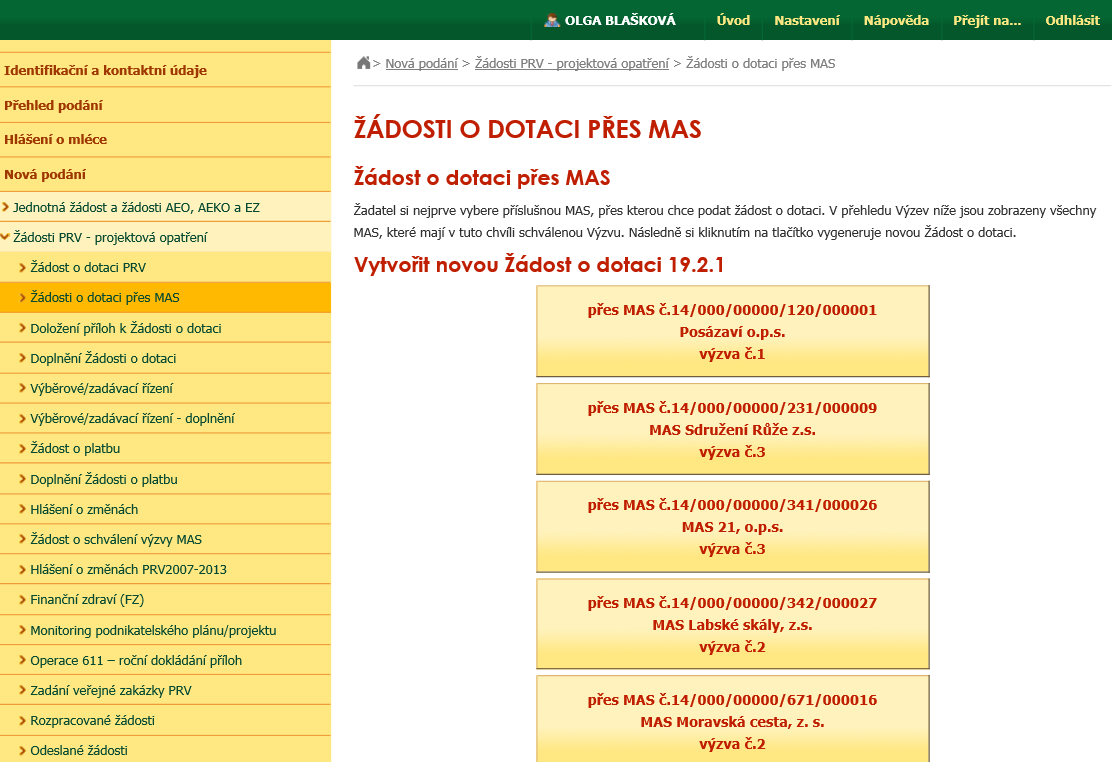 Podání Žádosti o dotaci
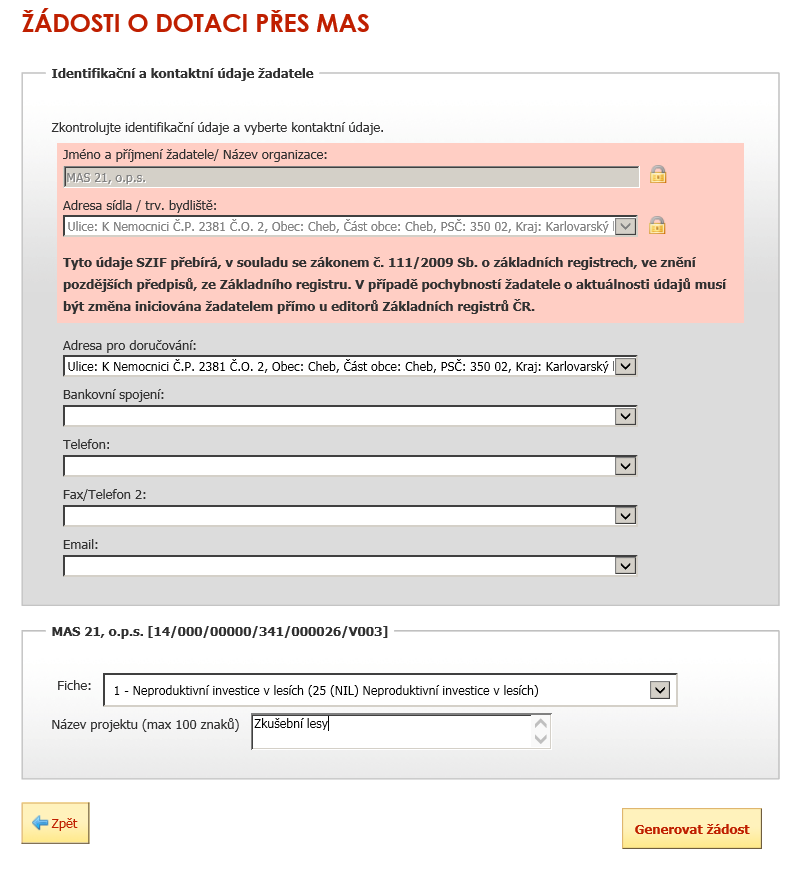 Podání Žádosti o dotaci
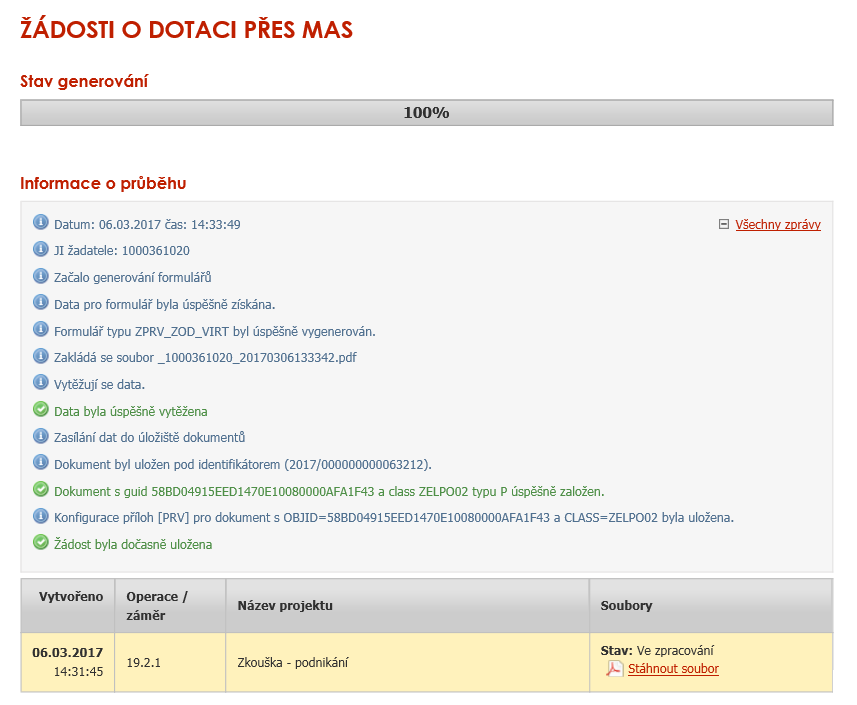 Formulář si stáhnete k sobě do počítače. Vyplníte offline
Podání Žádosti o dotaci
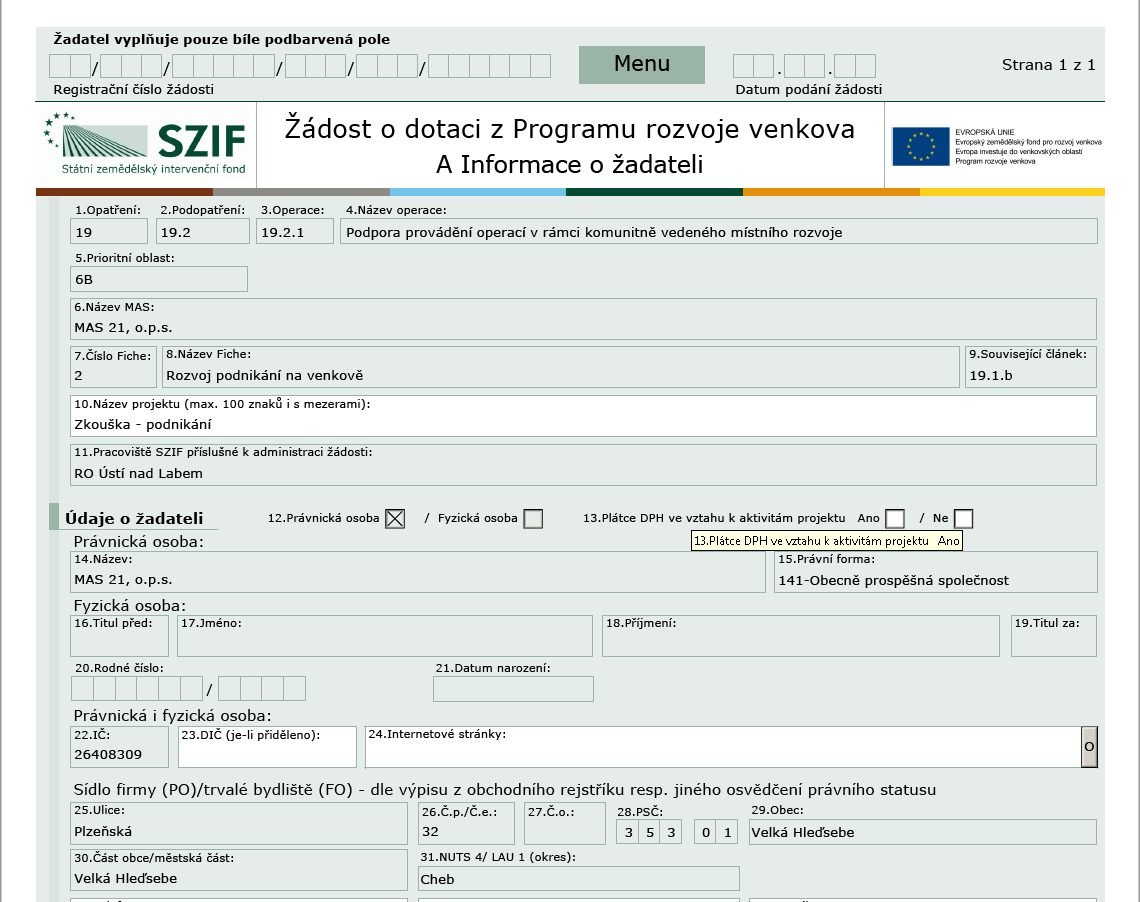 Podání Žádosti o dotaci
Kompletně vyplněný formulář ŽoD včetně příloh předat na MAS prostřednictvím Portálu farmáře (PF): 

•Příjem žádostí: 
•termín: 14. 6. – 28. 6. 2018  prostřednictvím PF 
•Příjem příloh: 

                 a)prostřednictvím PF spolu s ŽoD (14. 6. – 28. 6. 2018 ), 
                 b)na MAS 



(pondělí – pátek: 8:00 – 16:00) vždy po tel. domluvě
»adresa: Slunečná 372, 262 23  Jince  

DOPORUČUJI KONZULTACE VYPLNĚNÉ ŽÁDOSTI A VŠE PŘÍLOH PŘEDEM.
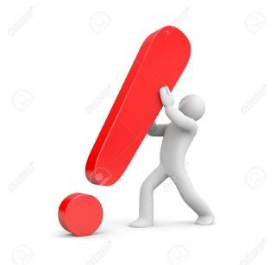 Podání ŽoD na MAS
PF → Nová podání → žádosti PRV – projektová opatření → Žádosti o dotaci přes MAS 
•spodní část stránky „Pokračovat v podání: s elektronickým podpisem“
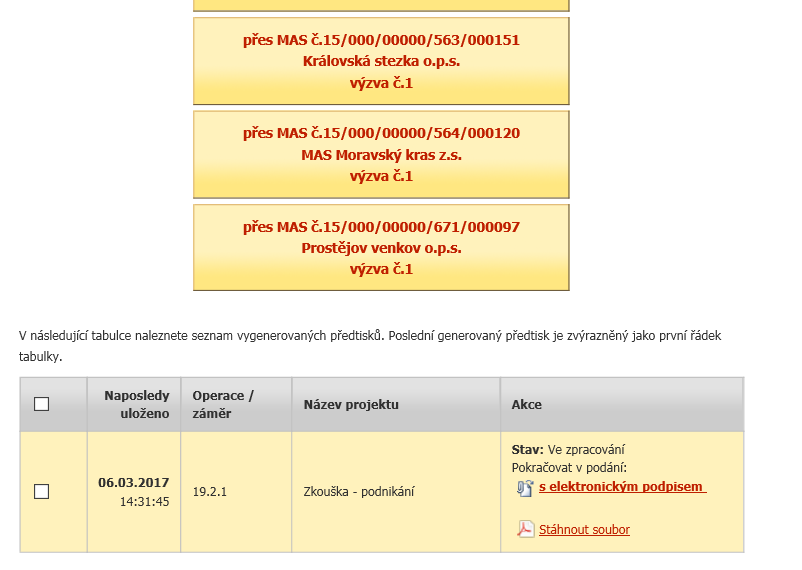 Podání ŽoD na MAS
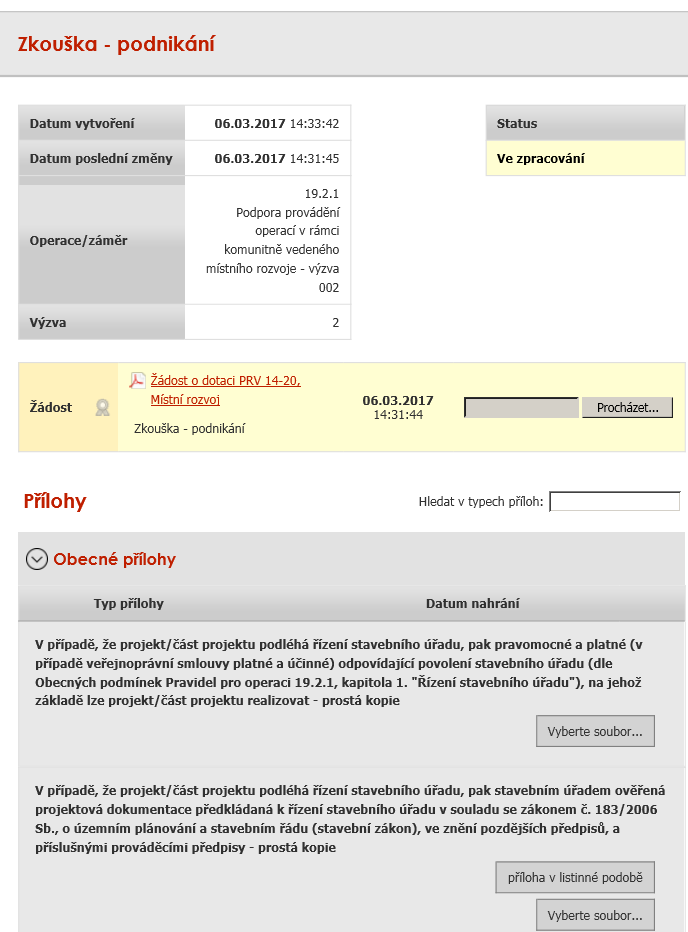 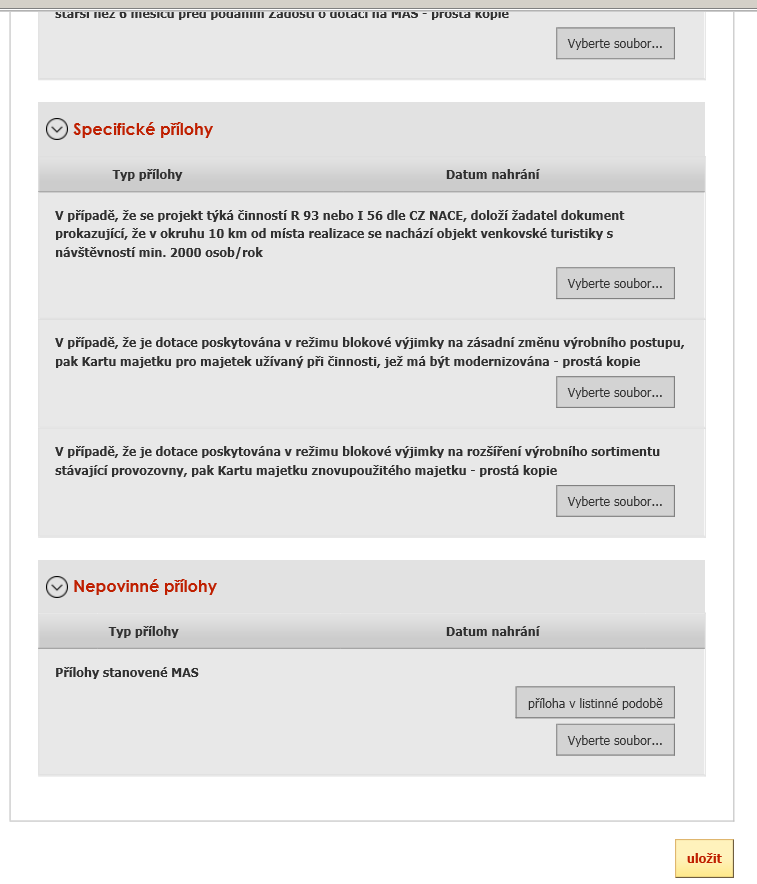 1.
2.
Pokračovat v podání
Odeslat podání na MAS
Kontrola a hodnocení ŽoD
Administrativní kontrola 
Kontrola obsahové správnosti 
Kontrola přijatelnosti 
Kontrola dalších podmínek 

•Provádějí zaměstnanci MAS do 20 pracovních dní od   ukončení příjmu ŽoD. 
•Nedostatky lze opravit na základě výzvy MAS (2 x 5 pracovních dní). 
•Pokud nedojde k doplnění ve stanoveném termínu dojde k ukončení administrace ŽoD. 
•O výsledku budete písemně informováni do 5prac.dní  e-mailem s elektronickým podpisem. 
•Proti rozhodnutí MAS je možné se odvolat do 15 kalendářních dní ode dne doručení oznámení o výsledku kontroly.
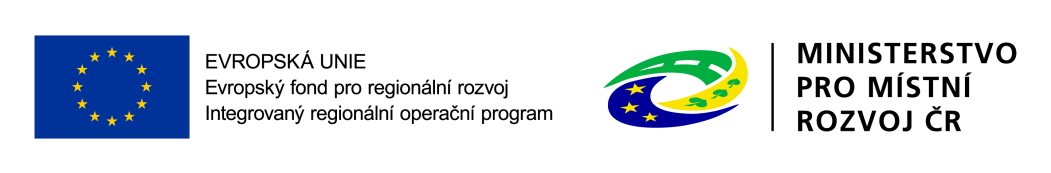 Kontrola a hodnocení ŽoD
Věcné hodnocení projektů 

Provádí Výběrová komise MAS Brdy 
Dle preferenčních kritérií uvedených za každou Fichi zvlášť. 
Projekt musí získat min. 25 bodů. 
Vyhotoví seznam ŽoD sestupně dle počtu získaných bodů. 
V případě shodného počtu bodů bude upřednostněn projekt, který vytvoří pracovní místo (rozhoduje počet prac. míst), dříve naplní účel projektu, podniky s menším počtem zaměstnanců,…..více v IP PRV
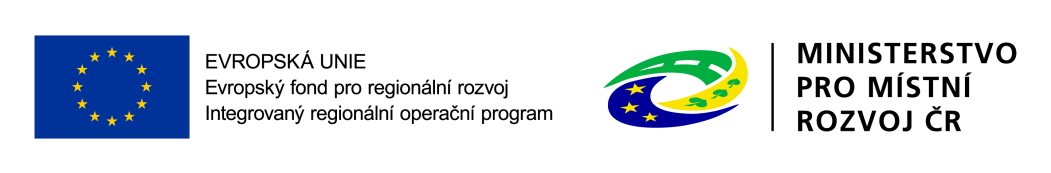 Kontrola a hodnocení ŽoD
Schválení seznamu vybraných/nevybraných projektů
 
Provádí Programový výbor MAS Brdy 
Alokaci Výzvy nelze překročit. 
Je možné podpořit hraniční projekt, (tj. projekt, který je prvním nevybraným projektem v dané Fichi a splňuje minimální bodovou hranici) 
V případě, že zbývající částka alokace ve Fichi dosahuje minimálně 50% požadované výše dotace daného projektu. 
O výsledku budete do 5prac.dní od ukončení kontroly písemně informováni.
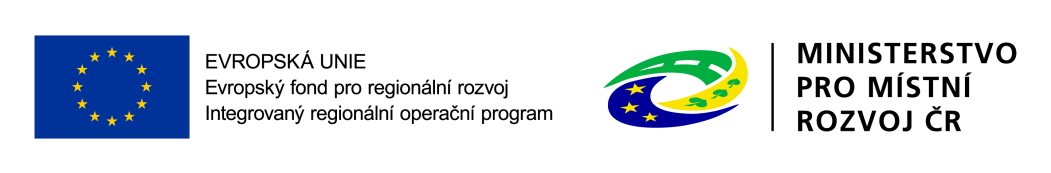 Registrace ŽoD na SZIF
MAS doplní do ŽoD výsledky kontroly a hodnocení.
MAS elektronicky podepíše ŽoD, verifikuje přílohy (uzamkne formulář ŽoD) a pošle zpět žadateli přes portál farmáře. 
Žadatel odešle uzamčený formulář ŽoD přes Portál farmáře na RO SZIF. 
Podání na SZIF nejpozději 28. 8. 2018
Do 14 kal. dní od finál. ter. Registrace na SZIF informuje žadatele o přijetí s přiděleným registračním číslem 
Následně probíhá závěrečné ověření způsobilosti projektů ze strany SZIF – komunikace přes Portál Farmáře. 
O poskytnutí dotace rozhoduje SZIF!
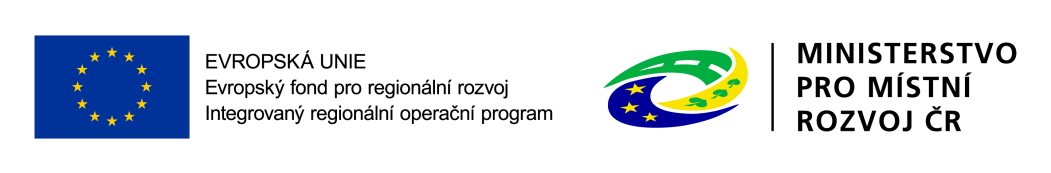 Důležité dokumenty na
http://www.masbrdy.cz/doku.php?id=pravidla_a_dokumenty
Pravidla pro operaci 19.2.1 - Podpora provádění operací v rámci strategie komunitně vedeného místního rozvoje (Pravidla pro žadatele; Pravidla) 

Interní postupy  MAS Brdy pro vyhlašování výzev, výběr, hodnocení a administraci projektů v rámci realizace Strategie komunitně vedeného místního rozvoje na období 2014 – 2020 

Podrobný postup vygenerování a podání ŽoD přes Portál farmáře 

Příručka pro publicitu PRV 2014 – 2020 

Příručka pro zadávání veřejných zakázek Programu rozvoje venkova na období 2014 – 2020
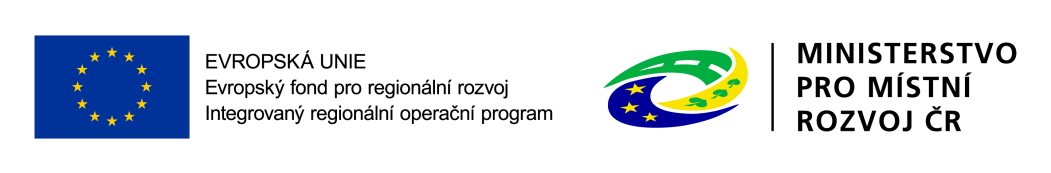 Děkuji Vám za pozornost!
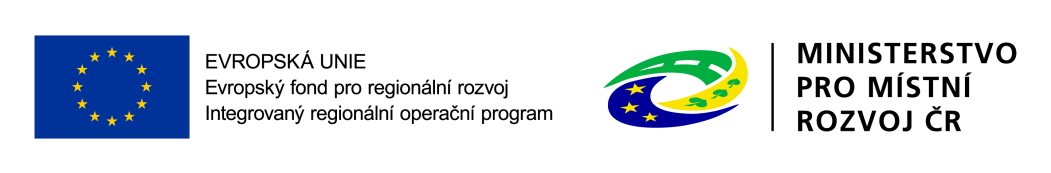